AllYouCanLearn (iXcamp)
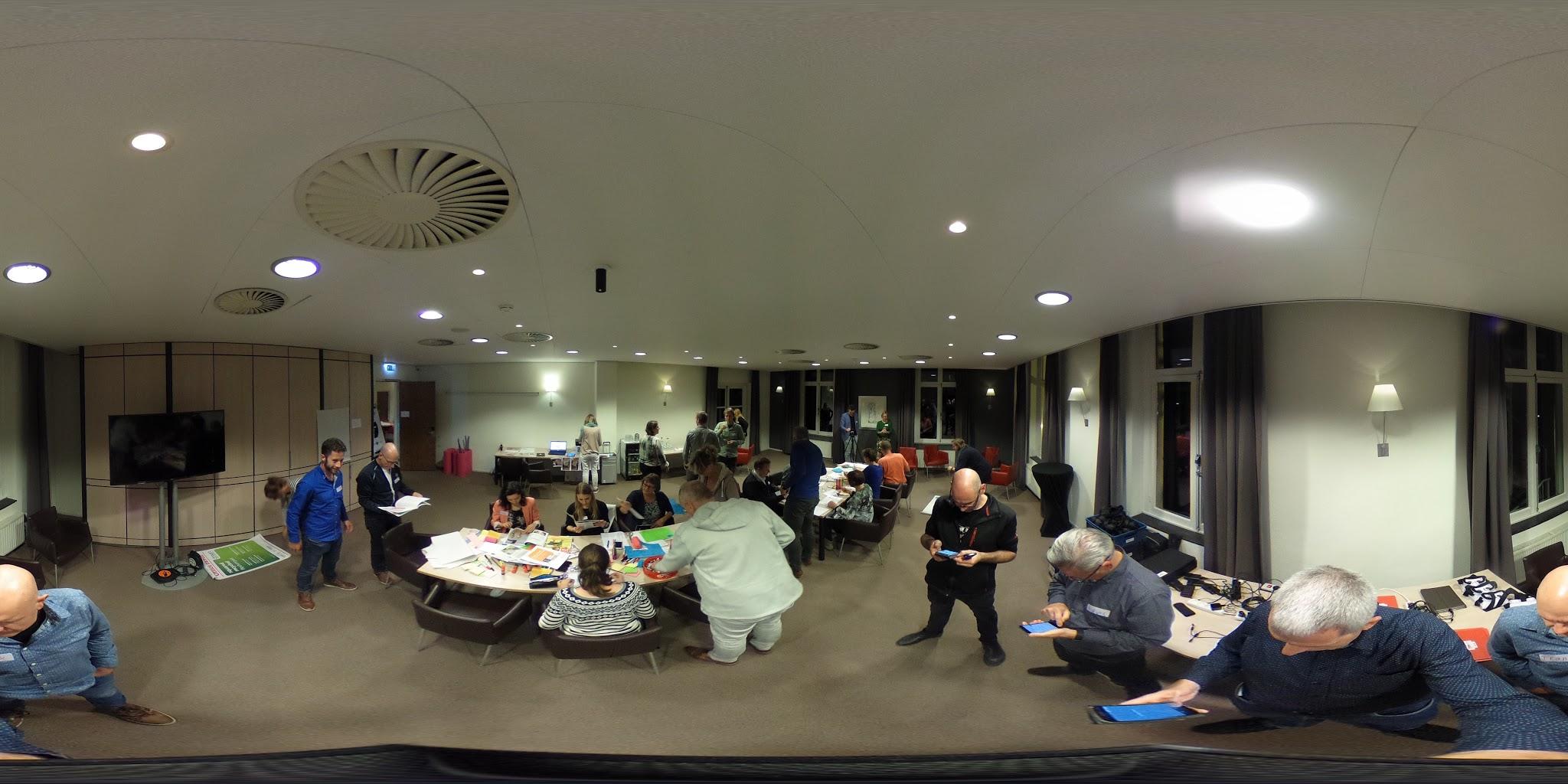 Frank Thuss 
Pieter van Rooij
AllYouCanLearn - WAT
Open leerplatform binnen Zorg en Welzijn
39 partners (MBO, HBO, bedrijfsleven en zorginstellingen)
RIF subsidie
AllYouCanLearn - WAAROM
Doel: 
innovatie van MBO onderwijs door flexibilisering en personalisering
AllYouCanLearn - HOE
Leerarrangementen ontwerpen
Designteams met ID-er ipv onderzoeker
ID-er: bootcamp en daarna begeleiding
Bootcamp dag 1
Teambuilding/opening/briefing
Instructional Design: Ontwerpmodellen
Carrousel ict toepassingen
Werkhypothese
Crash course Design Thinking
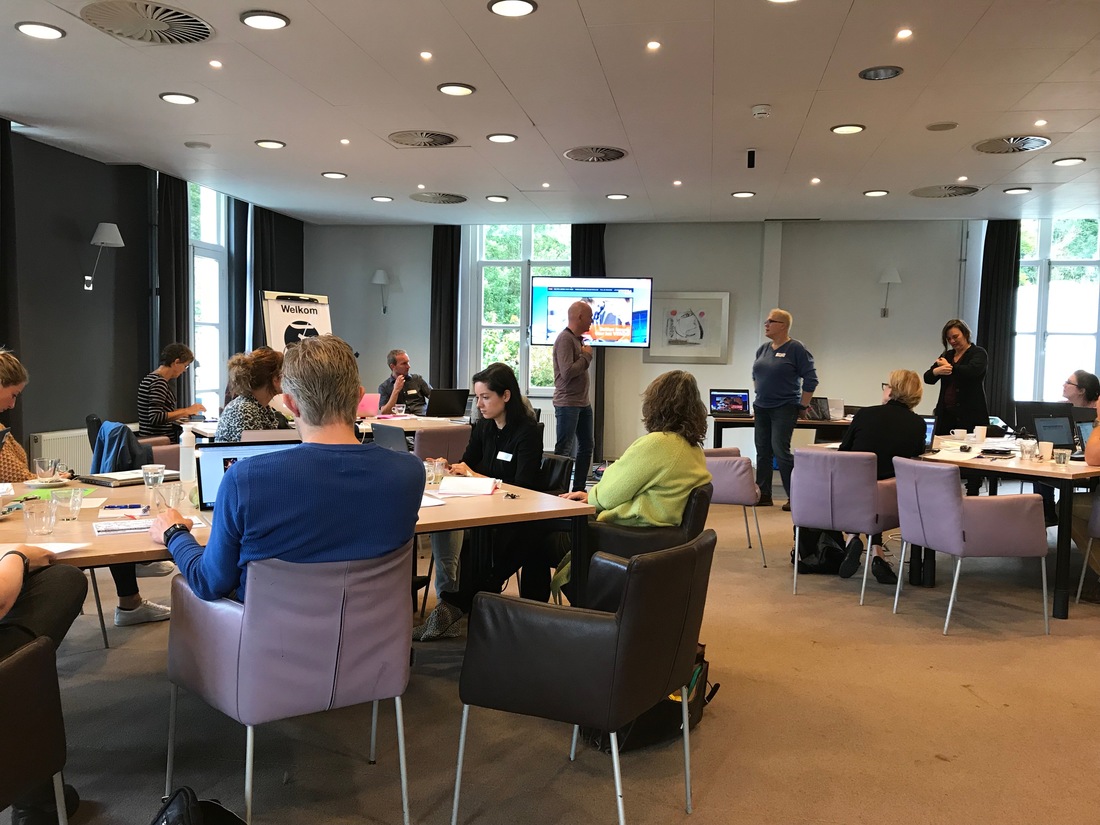 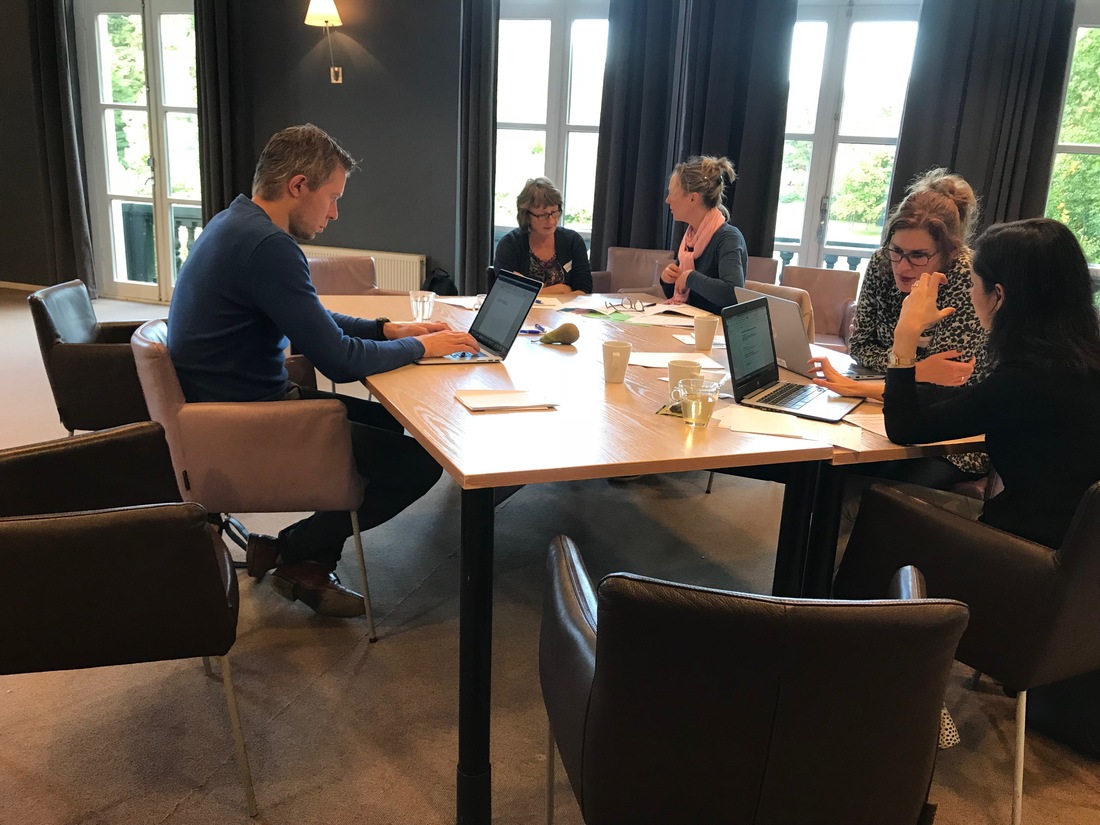 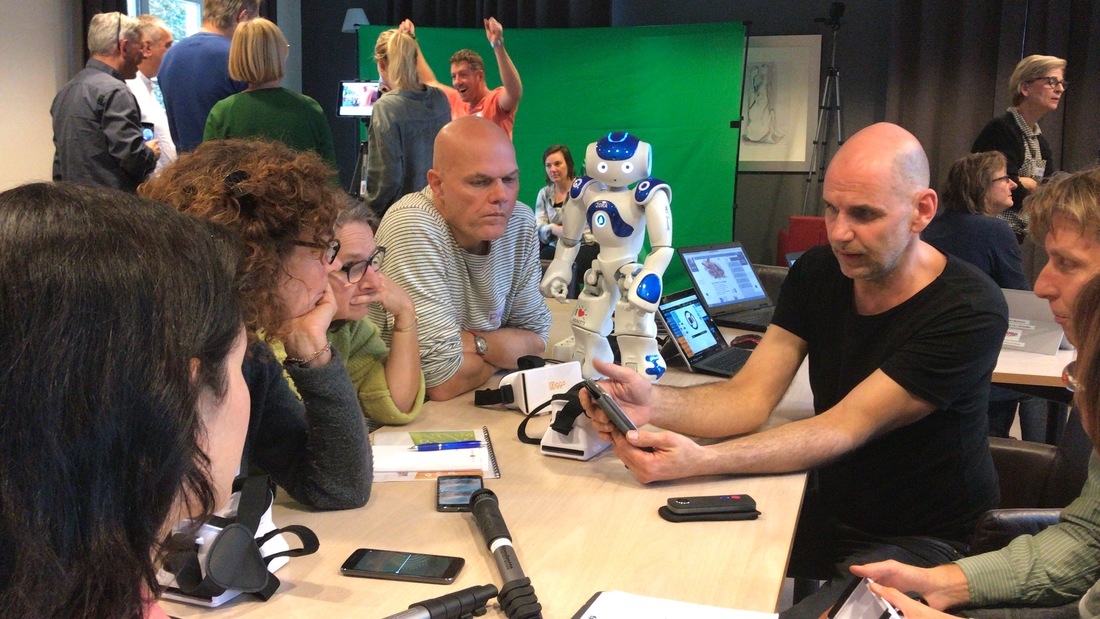 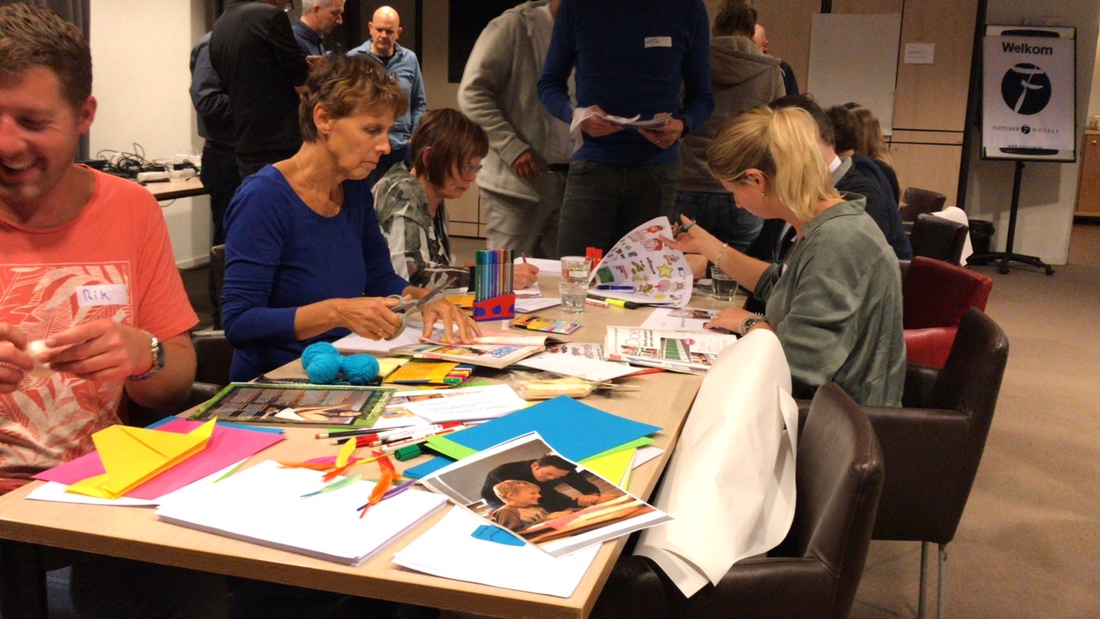 Bootcamp dag 2
Sportief beginnen (of niet…)
Instructional Design: Didactisch Ontwerp
Literatuuronderzoek
Prototype
Procesbegeleiding
Evaluatie
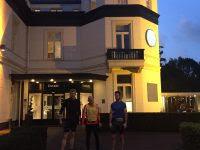 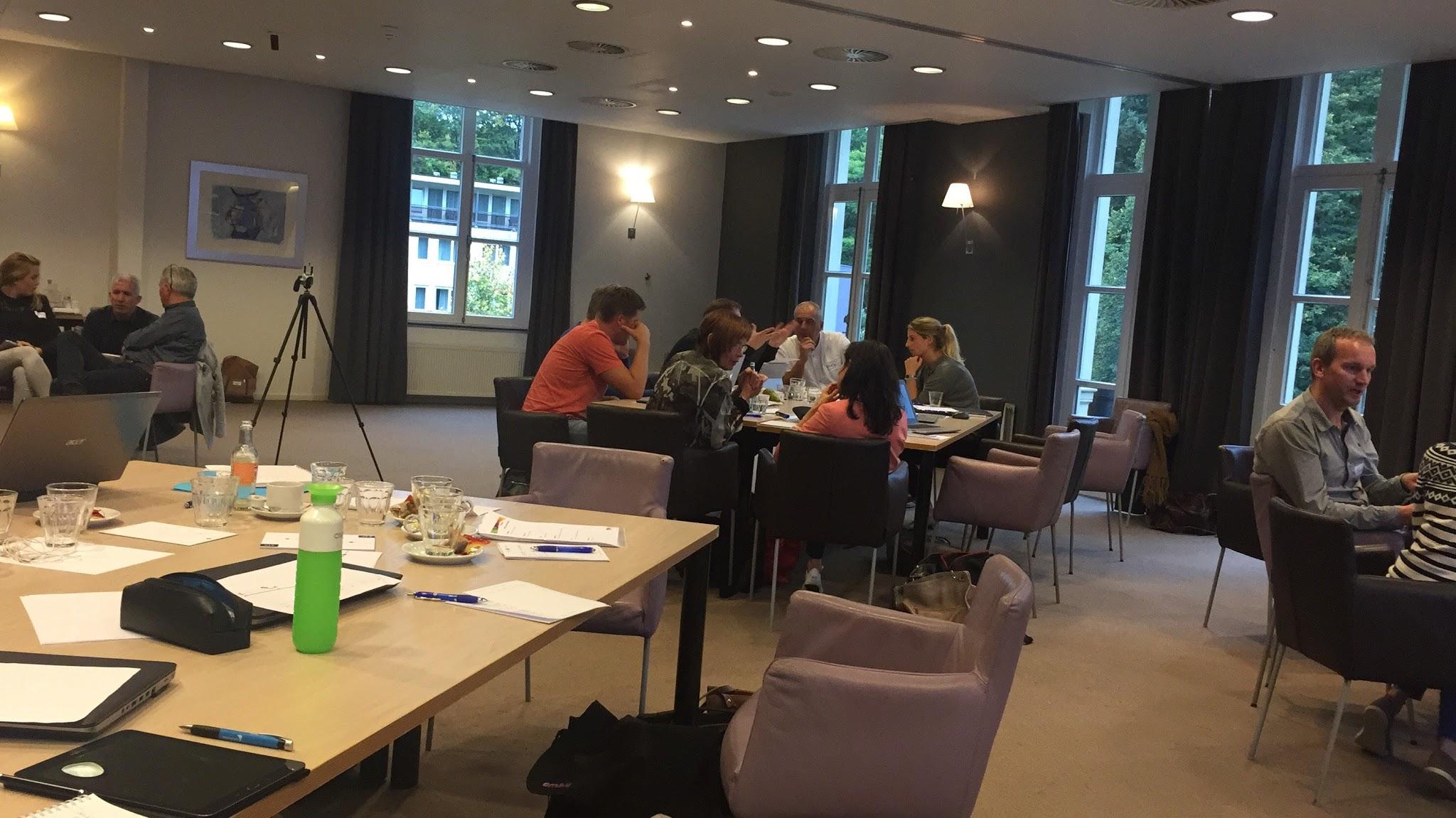 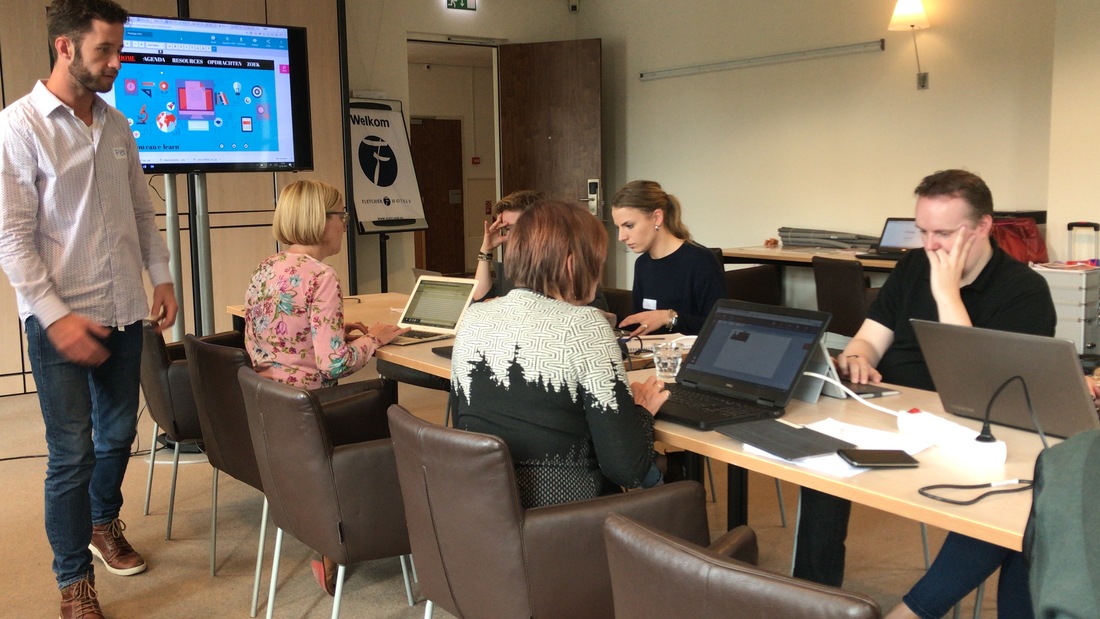 En nu..?
Instellingen zijn op zoek naar relevante onderwerpen en partners 
Webinar ‘Apps for Instructional Design’ 	22 januari 13.00 - 14.00 https://www.youtube.com/watch?v=68ng7EJY2ek 
Coaching/begeleiding Designteams op afstand
Volgend bootcamp 30 en 31 mei 
Mei(?) ontwikkelkringbijeenkomst